Procesos de Generalización, Discriminación y Extinción en el Aprendizaje
¿Qué es la generalización?
Tipos de generalización
¿Qué es la discriminación?
Proceso de aprendizaje discriminativo
¿Qué es la extinción?
Factores que influyen en la extinción
Proceso
Generalización:
Responde igual a estímulos parecidos.
Ej: Llamar 'pájaro' a distintas aves.

Discriminación:
Responde distinto a estímulos similares.
Ej: Diferenciar signos de puntuación.

Extinción:
Desaparece conducta sin refuerzo.
Ej: Dejar de gritar si no obtiene atención.
Aplicación educativa
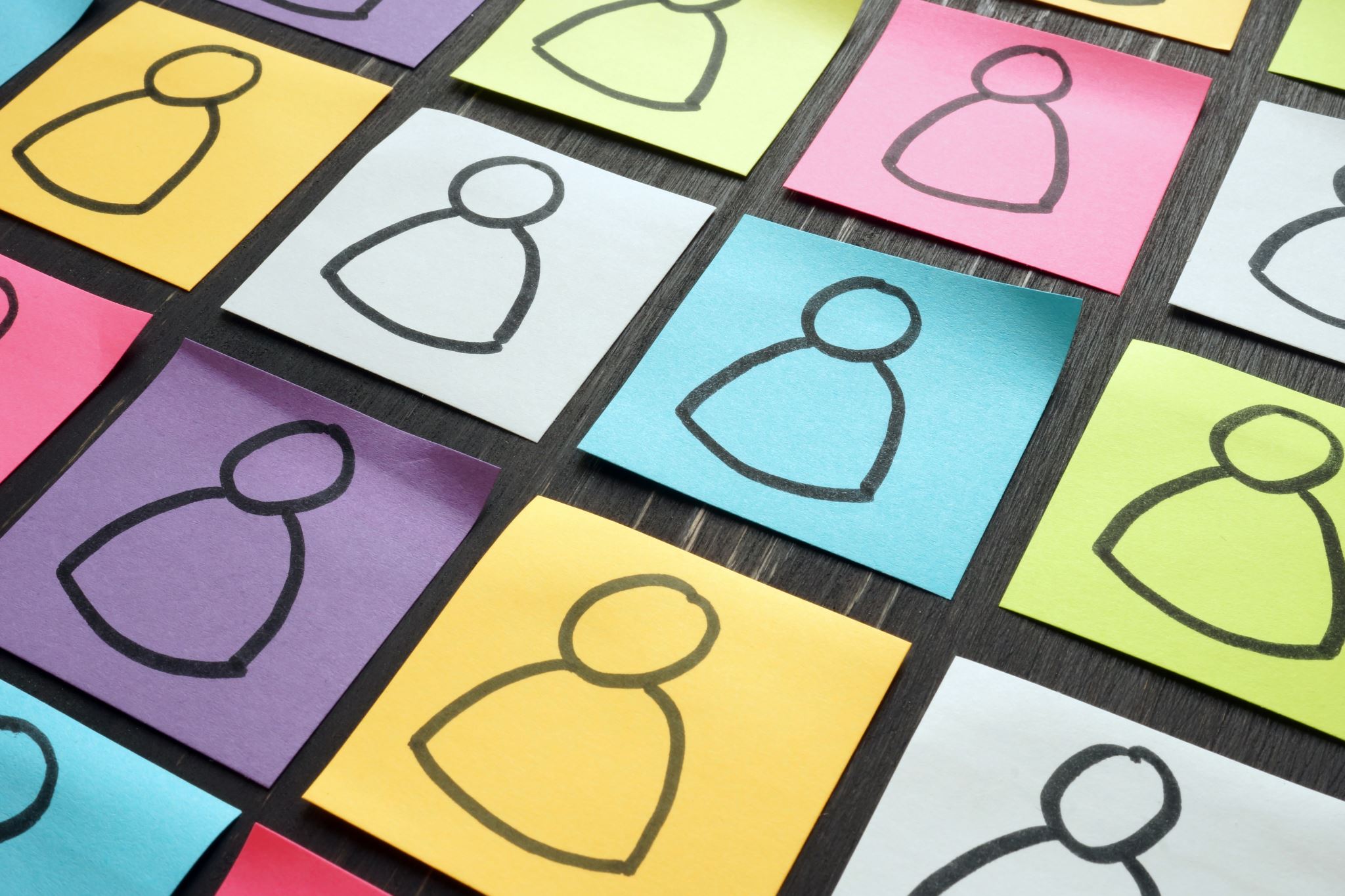 Actividad grupal: Análisis de casos prácticos
Instrucciones:
En los grupos establecidos.
Elaborar un caso de aprendizaje.
Identificar el proceso: generalización, discriminación o extinción.
Justificar su respuesta y proponer una intervención.

Ejemplo de caso:
“Martín empieza a llamar ‘mamá’ a todas las mujeres que ve. ¿Qué proceso está en juego?”